Voice and Infrastructure Modernization
ITEC495-Q1WW
Professor Wayne Smith
August 2, 2017
VoIP Solutions LLC, Team 2
[Speaker Notes: Do not have to read whole chart, summarize it.]
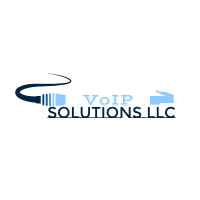 Communication Methods
Business Skype
Conducted weekly meetings to discuss progress and issue tracking
Email
Email was used to coordinate between team meetings, used to distribute meeting minutes
OneDrive
Allowed real-time collaboration on project deliverables
Shared Calendar
Coordinated project deadlines
[Speaker Notes: How we operated as a team.]
Charlie’s Manufacturing Background
Due to reoccurring system failures, Charlie’s Manufacturing has requested upgrades to
existing services.
Requirements
Easy to administer
Cost effective
Additional capabilities
Improve customer service

Pre-Existing System Design
100BASE-TX cable
5 year old switches
 7 year old hub
 Windows based network
12 year old phone system
[Speaker Notes: For this project, we were approached by Charlie’s Manufacturing. The problem they had stated was an antiquated phone system that was experiencing failures due to aging equipment. The projected outcome was to position their company to be competitive with other industry players. One such complaint was the existing solution did not support Caller-ID and other basic services that are customary in today’s solutions.]
Final Project Scope
By choosing VoIP Solutions LLC, Charlie's Manufacturing received a refresh of the existing voice and network infrastructure. 
In the execution of this effort, VoIP Solutions LLC evaluated the existing architecture, identified areas requiring additional resources and improvements, and replaced components that have reached End of Life. 
This included infrastructure cabling systems within the administration facilities.
The modernization of the internal components provided a unified communications platform. 
It was integrated into the existing Windows Server environment and offered more robust capabilities into the voice network. 
The project effort was accomplished in accordance with industry standard practices for installation and security.
[Speaker Notes: By choosing VoIP Solutions LLC, Charlie's Manufacturing received a refresh of the existing voice and network infrastructure. In the execution of this effort, VoIP Solutions LLC evaluated the existing architecture, identified areas requiring additional resources and improvements, and replaced components that have reached End of Life. This included infrastructure cabling systems within the administration facilities.
The modernization of the internal components provided a unified communications platform. It was integrated into the existing Windows Server environment and offered more robust capabilities into the voice network. The project effort was accomplished in accordance with industry standard practices for installation and security.]
Features Gained
Caller ID/call screening
Auto Attendant
Conferencing
Do not disturb
Find me/ follow me call routing
Voicemail to email transcription
Video conferencing
Manage bandwidth utilization on inbound /outbound
including reporting
Data and voice will be separated on the network for security and for best QoS
Intrusion detection system
Encryption
Firewall
Dial direct extensions
Visual voicemail
[Speaker Notes: By implementing VoIP solution, Charlie’s Manufacturing can implement a solution that exceeds the expectations of capabilities. The FreePBX system is modular by design so new features can be installed as the company matures with the product. Of the available features, we will design and configure the basic services and as requested integration into business software using the Customer Relations Module.]
Solutions Considered
Cisco
Cisco provides VoIP Solutions tailored to small to large business models
Initial cost is manageable, but mandatory upgrades and annual license renewals quickly erode savings
Complex client licensing model
Large community of trained professionals
ShoreTel
SIP not a standard feature
Features require dedicated servers
Enhancements are keycode controlled
Open Source
Asterisk PBX, open source software with large community and information readily available
Difficult to manage for novice technicians
Solutions Considered (cont)
Commercialized Asterisk
Provides management tools to make configuration manageable
Variety of solutions
Trixbox
FreePBX
Telco-in-a-Box
Asterina 
FreeBPX was chosen for the project due to community support, and modularity.
Free PBX
Offers both Virtual and Appliance bases systems
Modular design allows feature addition as business develops
Modules integrate into business software, improving customer relations
Budget
[Speaker Notes: To meet the budgetary requirements of the customer we have recommended the use of software based phone clients vs. hardware phones where feasible. Through the course of the deployment we will provide user training on how to utilize the new features and devices including software.
In the initial project meetings, it was determined to retain the use of the existing T1 for incoming voice due to an existing long-term lease. This aspect allows for a phased implementation, splitting costs across multiple years.]
Budget (cont)
Schedule
[Speaker Notes: This project had a tight schedule that had to be maintained. The timeframe will be from June 4, 2017 to August 5, 2017. Our team had to adapt, which will be discussed later on,  to be able to meet this schedule.]
Future Directions
Future Security impacts
Overview
Each component in a VoIP system offers a potential threat for hackers to exploit (Butcher, et al, 2007).
Multi-layered security approach is most effective
Two security models that provide this approach is Cisco and Nortel
[Speaker Notes: It is important to allocate funding going forward into security to maintain adequate protection of company data assets. The safety of the VoIP system and network overall will rely heavily on staying current with critical updates, patches, and new hardware technologies as they become available to help protect the infrastructure. Researching new security threats and remaining vigilant with penetration testing will give added reassurance against threats as they evolve. Maintaining layers of security throughout different entry points on the network will give added protection and allow for notice if a threat is detected. Making sure employees are trained against phishing and other types of social engineering attacks is vital since they are usually targeted first to gather information or find a vulnerable spot for attackers to exploit.]
Future Directions cont.
Upgrade to IoT Devices
Benefits
Increase power of IoT devices by utilizing VoIP upgrade (Callari, 2016).
Provide greater functionality, cost savings, and increased productivity (Mae, 2016).
Remotely Control machinery, sync calendars with machines, or send maintenance alerts (Mae, 2016).
[Speaker Notes: The next step for Charlie’s Manufacturing would be an upgrade of machinery to devices that are IoT compatible. By utilizing the upgraded VoIP system, remote access to these devices would be to be utilized. Upgrading to IoT devices would allow Charlie’s Manufacturing to become more productive and cost efficient. Remote access to devices would allow for programmable settings and syncing of equipment to calendars. To accomplish this, an IoT gateway would provide a secure link between the devices and the VoIP infrastructure.]
Future Directions cont.
QoS Implementation
Solutions
Shaping network traffic (Cisoc, 2001)
Utilize software defined networking (IETF, 2015)

For Charlie’s Manufacturing size, shaping network traffic would be the best solution
Explain why you chose this project and how it is novel in its approach.
Learn new concepts relevant to today’s workforce
Ready for real world project
Unique security exposure to a network
As voice transitions to yet another application on the never ending expanse of Everything over IP (EoIP) technicians who are not familiar of the technology can unravel a complex network due to misconfiguration.
[Speaker Notes: Throughout the course of study at Franklin we were taught concepts of networking, system administration, programming and general IT principles. We chose to do a voice based project to force our team to learn new concepts, that are relevant to today’s workforce yet are not included in general curriculum.
An additional benefit as we move from graduation into the workforce, it is likely that we face a similar project in our professional careers. This is due to the aging telecommunications infrastructure and the rising costs of maintenance. This is also presented in FCC predictions of the Public Switched Telephone Network being reduced to 6% of the US Population (Werbach, 2014).
Voice also presents a unique security exposure to a network, as we think of data networks we consider hacking, malware, and denial of service attacks. While these are still concerns of an VoIP infrastructure, additional concerns are presented due to method of connecting a call. Some of these concerns are presented as fraudulent calls, which can
cause an unexpected increase of a corporate phone bill. Or the misconfiguration of the]
Discuss the major challenges you faced and how you solved them
Challenges
Solutions
Schedule Conflicts
Workload balance
Family emergencies
Out of town obligations
Short a team member
Unfamiliarity with topic
Communication
Email
Meeting minutes
Business Skype
Divide work as needed
[Speaker Notes: During the course of this project, our major challenge was mostly due to schedule conflicts. This arose out of family emergencies and trips out of town. We were able to solve this problem by remaining in communication as a team throughout the course. The team leader provided minutes from each meeting so that we could all be in the same understanding.
Work was divided umong the team members, and in the nature of the team project one of the team members was MIA for the entire course. This reduced our team to three vs the four members of the other teams, increasing the workload on an already stressed schedule.
On the technical side of this endeavor, Voice was not a topic covered in more than a mention in the curriculum, forcing the team to do research into the technology and the requirements for implementation. Doing this research caused some minor delay in the beginning as we gained an understanding of the capabilities of VoIP and the systems available in the market capable of supporting a small enterprise system.]
Demonstration of Installation
https://youtu.be/gF1l12BWMZI
References
Butcher, D., Li, X., & Guo, J. (2007). Security challenge and defense in VoIP infrastructures. IEEE Transactions on Systems, Man, and Cybernetics, Part C (Applications and Reviews), 37(6), 1152-1162.
Callari, R. (2016, January 21). IoT and VoIP are talking to each other. Retrieved on June 24, 2016 from https://telzio.com/blog/iot-voip-are-talking-to-each-other/
Cisco. (2001, April 13). Quality of Service for Voice over IP. Retrieved from Cisco Support : http://www.cisco.com/c/en/us/td/docs/ios/solutions_docs/qos_solutions/QoSVoIP/QoSVoIP.html#wp1015327
IETF. (2015). Software-Defined Networking (SDN): Layers and Architecture Terminology (RFC 7426). IETF. Retrieved from https://www.rfc-editor.org/rfc/pdfrfc/rfc7426.txt.pdf
Mae, I. (2016, September 12). VoIP and the internet of Things: can they transform your business? Retrieved on June 20, 2016 from https://www.voipreview.org/blog/voip-and-internet-things-can-they-transform-your-business
Werbach, K. (2014, June). No Dialtone: The End of the Public Switched Telephone Network. FEDERAL COMMUNICATIONS LAW JOURNAL, 66(2). Retrieved from http://www.fclj.org/wp-content/uploads/2014/06/66.2.1_Werbach-Final.pdf
Questions?
Response to Reviewers
Summary
Items Addressed
Overall, positive feedback. The presentation was originally lacking in references which was pointed out consistently.
 Furthermore, two reviewers marked our presentation as “inadequate” or “needs work” because they did not like the presenter notes added to the notes section below the slides.
Proper introduction
Add citations
Divide future directions into three slides
Fix budget slide
More detail on slides instead of relying on speech